Presentation to the Independent Planning Commission  Julia Imrie 2 April 2019
Moolarben Coal Mine Stage 1 MOD 14 & Stage 2 MOD 3
Coal Mines on the headwaters of the Goulburn River 
> 180 sq. kms
[Speaker Notes: salts travel along the sandy reaches of  Goulburn River travels 225 kms to Hunter River
65 km2 open cut and 124 km2 underground]
Goulburn River diversion - 1984
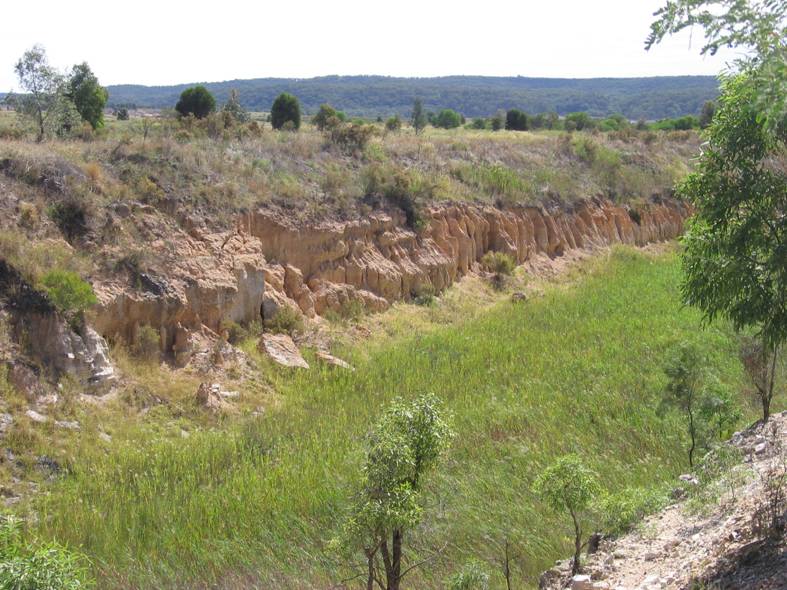 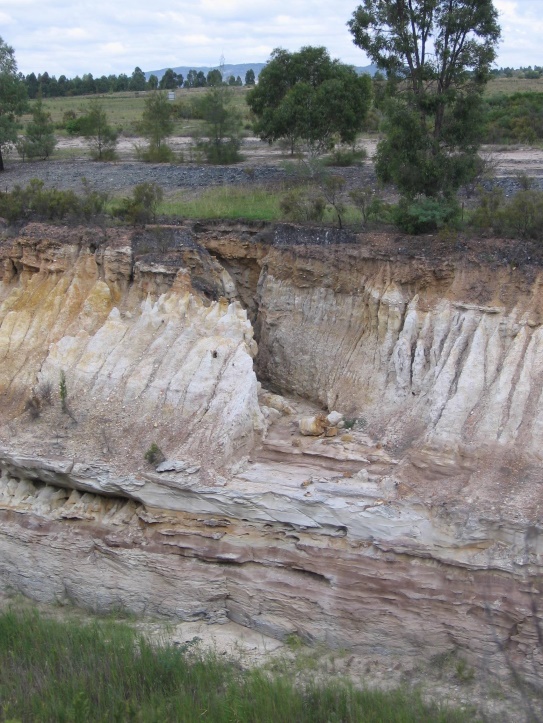 [Speaker Notes: Removal alluvial flats and connection with river
Lowering of alluvial GW – 3-40 meters – yield < 10 - 1 L/s
UG expansion in NW – fractured porous rock GW
Increasing Water surplus – discharge EC only limited after 2006
Elevated levels of salinity have been recorded in the sediments along the base of the diversion channel. Unexplained spikes in EC levels
UCML  GW inflows 480 ML in 1988, 1020 ML in 1995 and 6,800 ML/year in 2014 (Table 2.). The increasing water-make is coming from the fractured, porous rock groundwater system in the Permo-Triassic strata Mine modelling predicts water make will reach 10,220 ML/year in 2023.

UCML March CCC & December 2018 Community Consultation Committee meeting, UCML Environment Manager comments,  33,000 EC in soils associated with the GRD]
Salt export 10 kms downstream from Mines
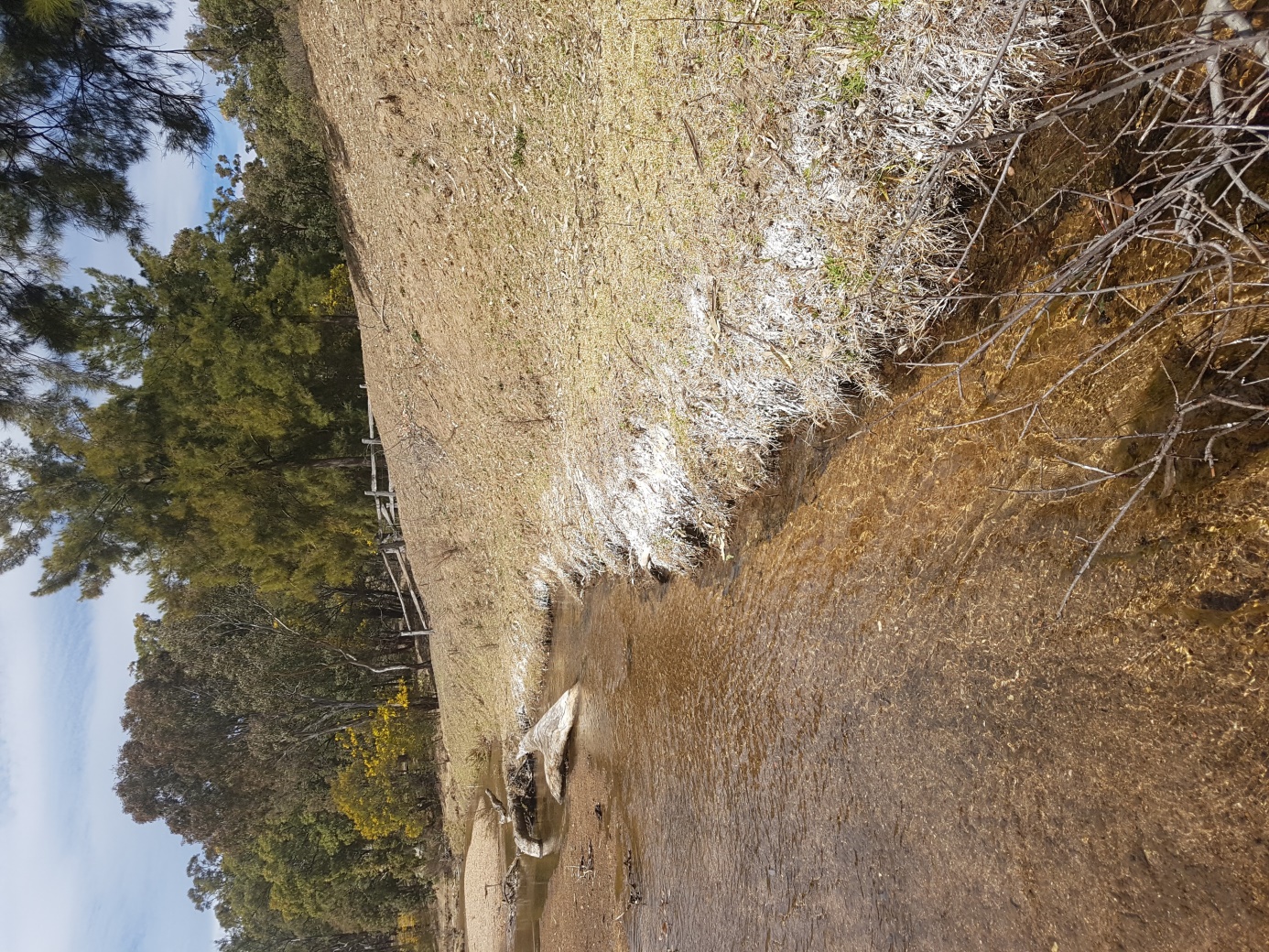 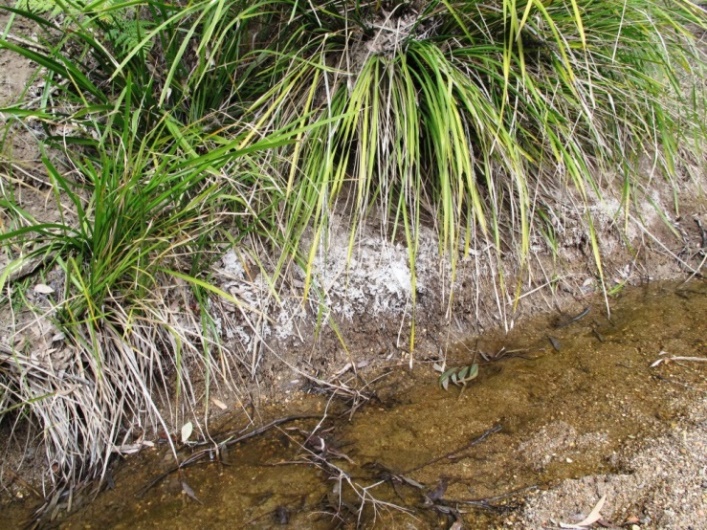 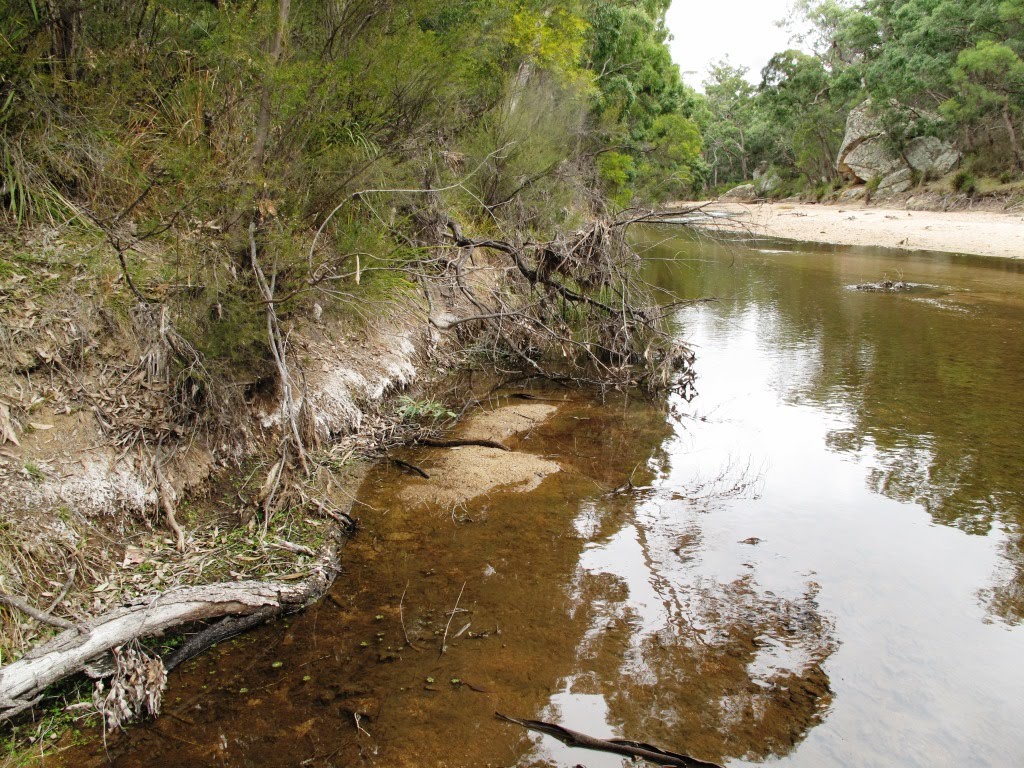 [Speaker Notes: Encrustations – capillary action 
– 1982 <450 EC – 900 EC is doubles background 
SL – 12,850 tonnes 2012-2016 – current >8 tonnes/day (15ML/day @ 830)]
Cumulative impact on water resources
Maximum daily salt export
	-  Moolarben Coal 		> 6 tonnes per day
	-  Ulan Coal  			>18 tonnes/day
	-   Wilpinjong Coal 		> 3  tonnes per day

Total daily salt export 	> 27 tonnes salt per day
Mine groundwater extraction licences  ~ 14,000 ML/year

Groundwater inflows to mines (modelled) to reach 48 ML/day

Unquantified (measured) loss of river base flow
[Speaker Notes: HRSTS - UCML salt export was 12,850 tonnes, 2012-2016 
GW mainly fractured porous rock (based on the daily maximum mine discharge – EPLs and licences under WMA 2000)]
loss of  base flow  - river is now regulated by mine water discharge
[Speaker Notes: Indicates a loss in base flow from the cumulative loss in both alluvial and fractured rock GW inflows
Comparison of upstream daily mine water discharges  to River flow downstream 
most of the low flows were from mine water discharge ,
some never reaching the DS gauge indicating  stream bed leakage.]
Moolarben Coal Stage 1 – Modification 14 & Stage 2- Modification 3
Increase  mined coal  21 – 24 million tonnes per year

Discharge up to 6.9 tonnes salt per day into the river

Dispose of RO waste brine into groundwater in UG4
2007 Approval MCM Stage One UG4
Independent Hearing & Assessment Panel had serious concerns :

lacked confidence in the groundwater models
were ‘unable to comprehend with sufficient certainty, the magnitude and extent of impacts likely to prevail upon aquifer systems as a result of longwall mining’  of UG4
sub-surface fracturing impacts needed to be confirmed by monitoring of the groundwater response and  
	…” if mining is found to impact upon the Triassic aquifer system, 		the mine layout may need to be modified.”
[Speaker Notes: UG4 Modelling based on a 122 m fracture limit above coal seam]
Moolarben Coal’s UG4  mine needs to be reassessed
IHAP concerns regarding UG4 mine have been confirmed
approval was on a nil discharge mine
Mine plan and footprint has changed substantially

failure of the original groundwater modelling to predict the inflows

and the need to dispose of increasing volumes of mine water-make
Export of 1000s of tonnes salt  into the Goulburn River per year
Disposal waste RO brine into the groundwater system
[Speaker Notes: sensitivity of long-wall mining within 200 meters of the Goulburn River and 500 meters from The Drip gorge]
Failings in the groundwater model
Moolarben Coal model predicted inflows of less than 1 ML/day  for UG1 producing over 5 times that amount

Monitoring bores 4 kms away recorded declines in the Triassic SWL  coinciding with mine development (PZ179)
New ‘recalibrated’ model trebled the predicted inflows to > 17 ML/day 
UG4  predicted water-make is the reason for mine water discharges
Significant differences in assumed parameters to the Ulan Coal Mine model
Comparison of groundwater models
Moolarben  model significantly limits vertical drainage of  the Triassic groundwater
[Speaker Notes: Brine modelling based on same parameters
Moolarben  model significantly limits vertical drainage of  the Triassic groundwater
Source: (MER, 2015; HydroSimulations, 2017)]
High quality groundwater in UG4 area  = valuable irreplaceable water source
[Speaker Notes: PZ191 – and potential influence of UCML east pit of concern – UCML plan is to back fill and rehabilitate surface?]
Disposal of RO brine residue into highly disturbed strata and depressurised groundwater system  is high risk
Potential mixing with fresh groundwater as the groundwater system restabilises is impossible to predict with any certainty
Headwaters of the catchment, discharge to surface is a possibility over time
[Speaker Notes: crushed rock, activated and mobilised mixture of salts, metals and other pollutants – was sequestered within undisturbed coal seam and overburden. 
Coal seam extraction can cause a significant deterioration in the chemical characteristics of connected groundwater sources with various geochemical reactions accelerated by oxidation]
[Speaker Notes: A disturbing tendency in MCC proposal is the repeated assumption that groundwater beneath UG4 is limited, low quality and hence valueless. However the groundwater beneath UG4 is of good quality and yield (>4L/s)]
Decline ~15 meters in groundwater levels500 meters from Ulan CM mining panels
[Speaker Notes: MCM predicts ~0.5 metres]
Experience shows complete  draining of Triassic groundwater and depressurisation of UG4 mine

 Will extend under the river and The Drip

 High risk of river bed leakage & the interception &
drawdown of the aquifers that feed The Drip
[Speaker Notes: UG4 will be completely dewatered – maximum 165m deep
Panels only 200 meters and 500meters]
Investigation by an independent  scientific organisation into the cumulative impacts of mining and post mining implications :

flow losses, resulting from the sustained  depressurisation of groundwater system; 
impact of the direct and diffuse salt discharge and
pollution from chemical toxins, metals, fine sediments and algal blooms
[Speaker Notes: Many concerns remain
Set triggers]
UG 4 mine poses considerable threat to the Goulburn River and The Drip  GDE. 

Longwall mining will remove a valuable and productive ‘fresh’ groundwater system
 
UG 4 mine 2007 approval must be reassessed, with new models
Any loss of coal production is compensated by Stage 2 and other expansions
[Speaker Notes: by the approved increase since 2009 d by the current application to increase Reducing the footprint away from the river]
The proposed mine expansion  directly conflicts United Nations High Level Panel on Water who recommend action to value and protect our rivers and connected groundwater systems
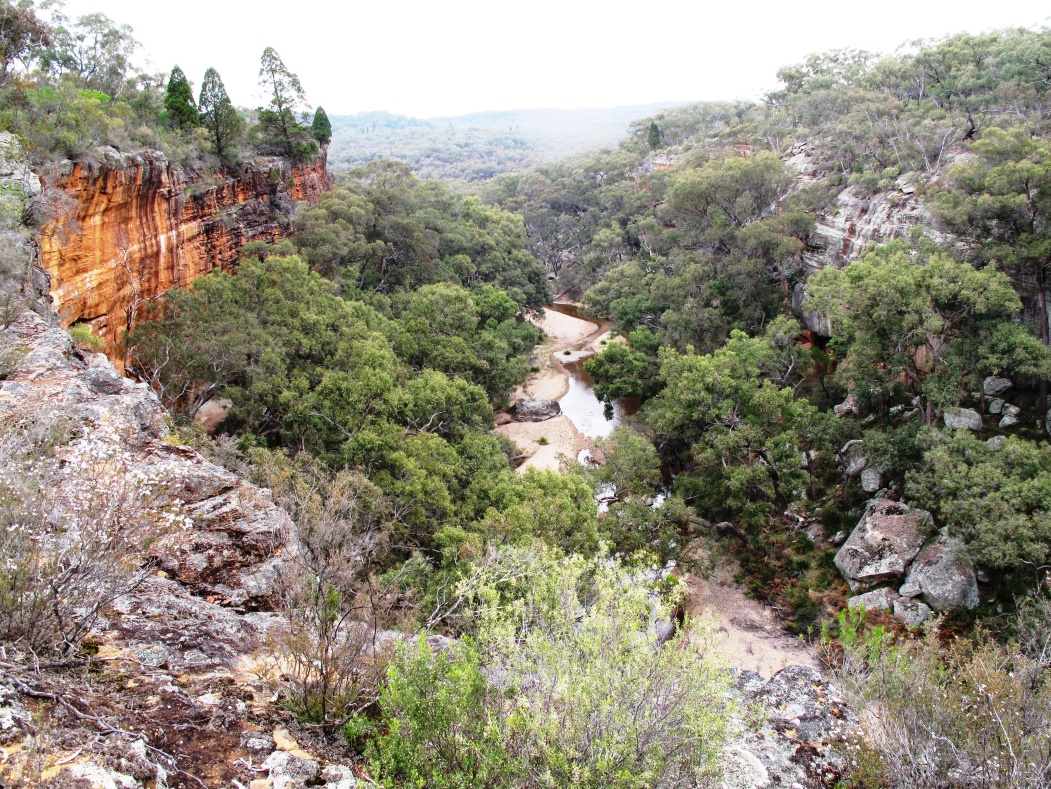 [Speaker Notes: For IPC – to see photos of the Drip & Corner gorge]